ОСВАЈАЊЕ СРБИЈЕ
Душанка Пивнички         ОШ ,,Здравко Гложански" Бечеј
01.02.2017.
ПОСЛЕ КОСОВСКЕ БИТКЕ СИН КНЕЗА ЛАЗАРА, СТЕФАН ЛАЗАРЕВИЋ, ПОСТАО ЈЕ СРПСКИ ВЛАДАР.
ИМАО ЈЕ САМО 12 ГОДИНА.
ВЛАДАО ЈЕ УЗ ПОМОЋ СВОЈЕ МАЈКЕ, КНЕГИЊЕ МИЛИЦЕ.
ИПАК СУ МОРАЛИ ДА ПРИЗНАЈУ ТУРСКУ ВЛАСТ.
Душанка Пивнички         ОШ ,,Здравко Гложански" Бечеј
01.02.2017.
СТЕФАН ЛАЗАРЕВИЋ
01.02.2017.
Душанка Пивнички         ОШ ,,Здравко Гложански" Бечеј
СТЕФАН ЛАЗЕРИВИЋ НИЈЕ ИМАО ДЕЦЕ. ЗА СВОГ НАСЛЕДНИКА ИМЕНОВАО ЈЕ СВОГ СЕСТРИЋА ЂУРАЂА БРАНКОВИЋА 
ВЛАДАВШИ ЗАЈЕДНО ОЧУВАЛИ СУ  СРПСКУ ДРЖАВУ ЈОШ 70 ГОДИНА.
ОНИ СУ ИМАЛИ ТИТУЛУ ДЕСПОТА, А СРБИЈА ЈЕ ПОСТАЛА ДЕСПОТОВИНА.
Душанка Пивнички         ОШ ,,Здравко Гложански" Бечеј
01.02.2017.
СРПСКА ДЕСПОТОВИНА ЗА ВРЕМЕ ДЕСПОТА СТЕФАНА
01.02.2017.
Душанка Пивнички         ОШ ,,Здравко Гложански" Бечеј
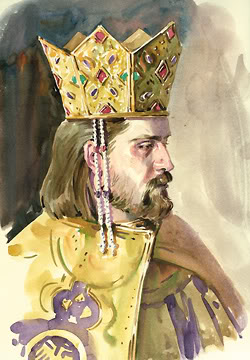 У СВОЈЕ ВРЕМЕ ВАЖИО ЈЕ ЗА ЈЕДНОГ ОД НАЈБОЉИХ ВИТЕЗОВА И ВОЈСКОВОЂА.

ЊЕГОВА КЊИЖЕВНА ДЕЛА ЧИНЕ ГА ЈЕДНИМ ОД НАЈВЕЋИХ СРПСКИХ КЊИЖЕВНИКА У СРЕДЊЕМ ВЕКУ.
01.02.2017.
Душанка Пивнички         ОШ ,,Здравко Гложански" Бечеј
ЗА ВРЕМЕ ЊЕГОВЕ ВЛАДАВИНЕ ОСНОВАНА ЈЕ РЕСАВСКА ШКОЛА ГДЕ СУ ПРЕВОЂЕНЕ И ПРЕПИСИВАНЕ КЊИГЕ.
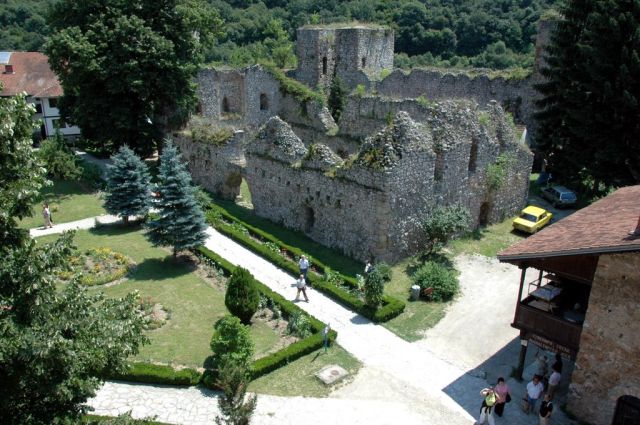 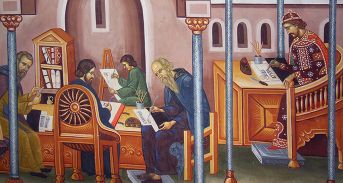 01.02.2017.
Душанка Пивнички         ОШ ,,Здравко Гложански" Бечеј
БЕОГРАД ЈЕ ПОСТАО СРПСКА ПРЕСТОНИЦА.
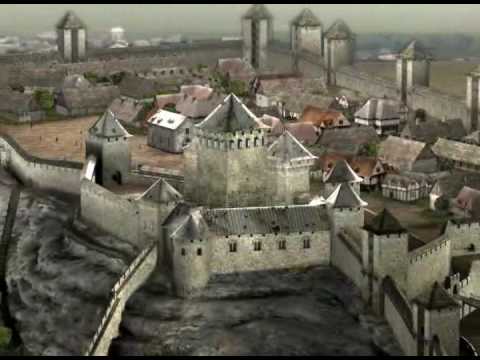 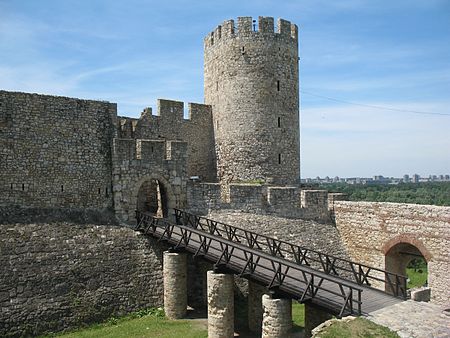 ИЗГЛЕД СТЕФАНОВОГ ДВОРА
ДЕСПОТОВА КУЛА НА КАЛЕМЕГДАНУ
01.02.2017.
Душанка Пивнички         ОШ ,,Здравко Гложански" Бечеј
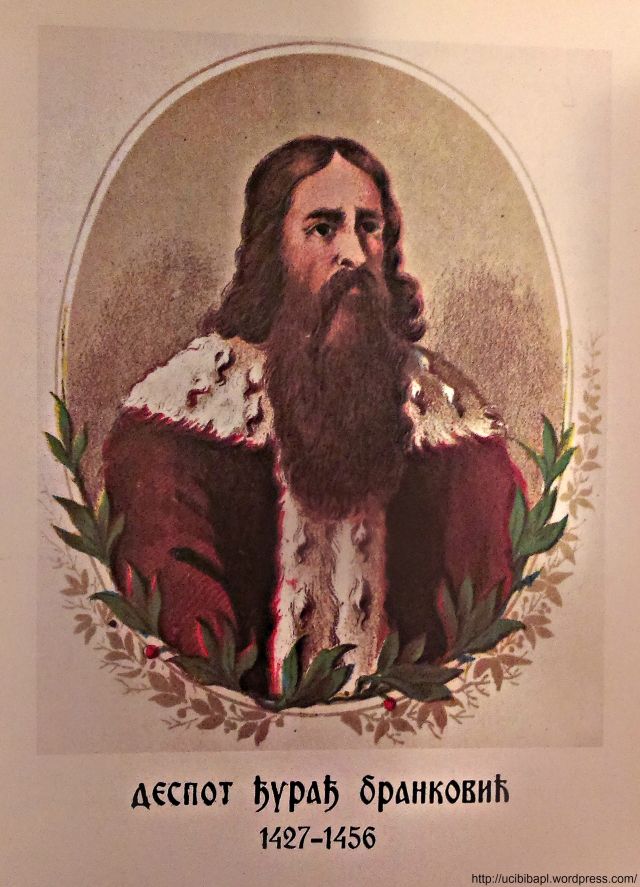 ЂУРАЂ БРАНКОВИЋ ЈЕ ДРУГИ СИН ВУКА БРАНКОВИЋА.
НЕКО ВРЕМЕ ЈЕ ВЛАДАО ЗАЈЕДНО СА СВОЈИМ УЈАКОМ СТЕФАНОМ ЛАЗАРЕВИЋЕМ.
01.02.2017.
Душанка Пивнички         ОШ ,,Здравко Гложански" Бечеј
МОРАО ЈЕ ДА ВРАТИ БЕОГРАД УГАРСКОЈ.
ПОДИГАО ЈЕ НОВИ ГРАД НА ДУНАВУ – СМЕДЕРЕВО.
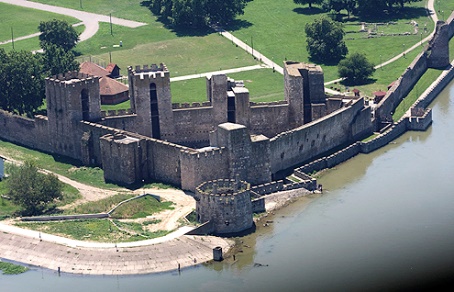 СМЕДЕРЕВСКА ТВРЂАВА
Душанка Пивнички         ОШ ,,Здравко Гложански" Бечеј
01.02.2017.
ВЛАДАВИНУ ДЕСПОТА ЂУРАЂА БРАНКОВИЋА ОБЕЛЕЖИЛИ СУ СТАЛНИ СУКОБИ СА ТУРЦИМА.
ТУРЦИ СУ ПОЛАКО, ДЕО ПО ДЕО, ОСВАЈАЛИ СРПСКЕ ТЕРИТОРИЈЕ.
ГРАД СМЕДЕРЕВО, ПАО ЈЕ ПОД ТУРСКУ ВЛАСТ 1459. И ТО СЕ СМАТРА ГОДИНОМ КАДА ЈЕ ТУРСКА ОСВОЈИЛА СРБИЈУ, ТЕ ЈЕ ОНА ПОСТАЛА ДЕО ТУРСКОГ ЦАРСТВА.
01.02.2017.
Душанка Пивнички         ОШ ,,Здравко Гложански" Бечеј
ТУРСКО ЦАРСТВО У XV ВЕКУ
Душанка Пивнички         ОШ ,,Здравко Гложански" Бечеј
01.02.2017.